LEZIONE DEL 15/04/2020

SECONDA PARTE
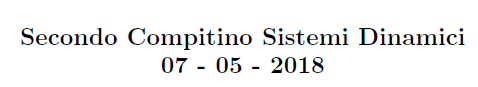 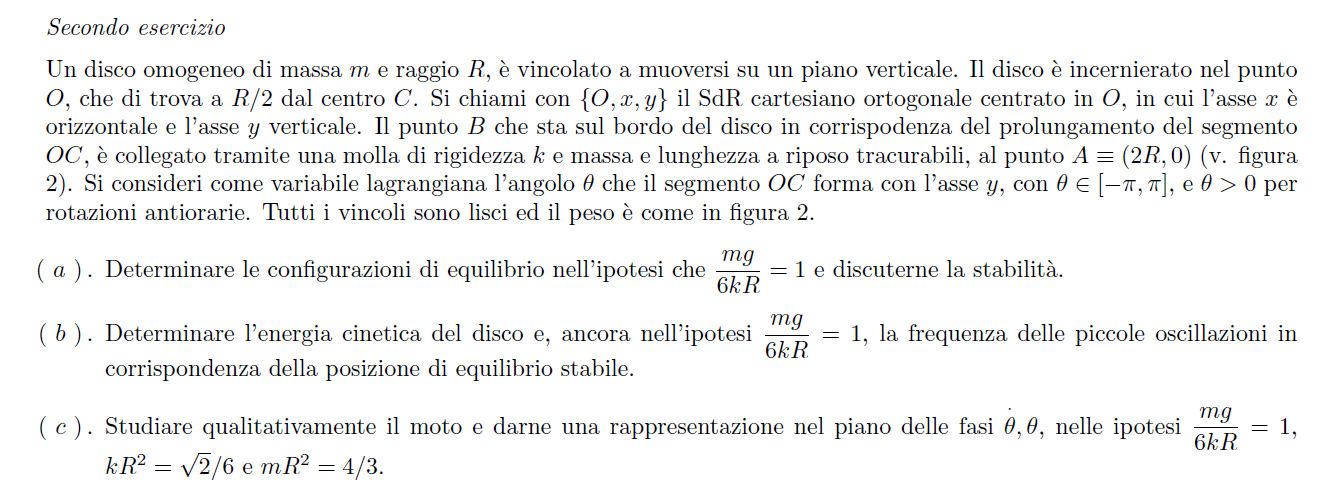 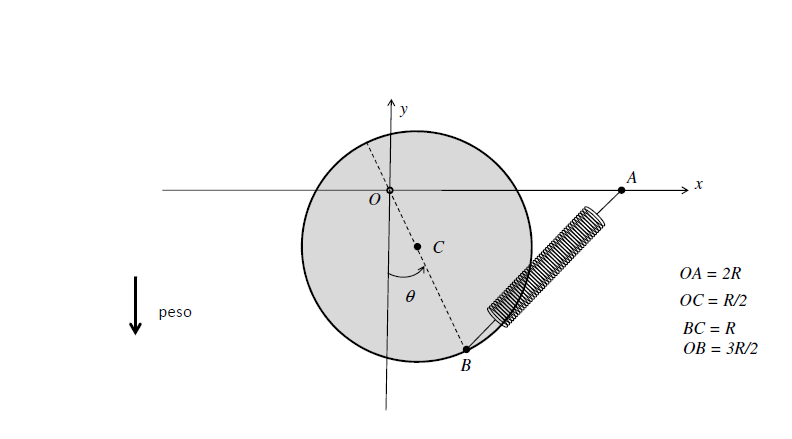 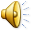 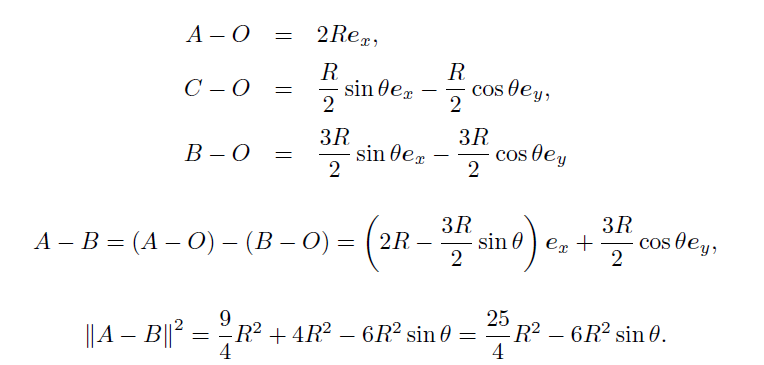 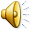 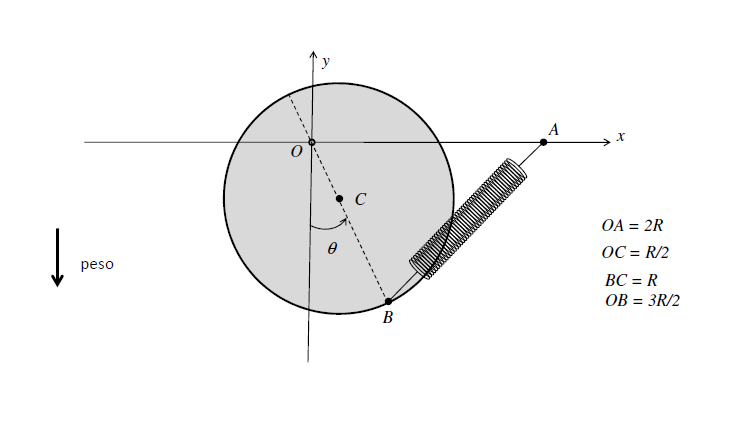 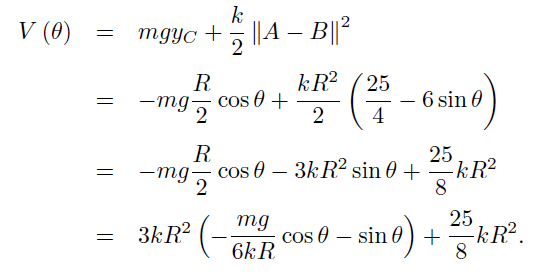 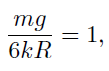 Ricordando che                     otteniamo
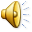 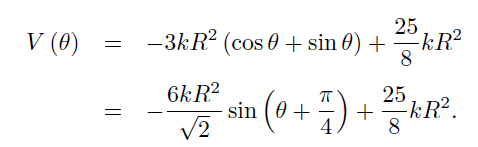 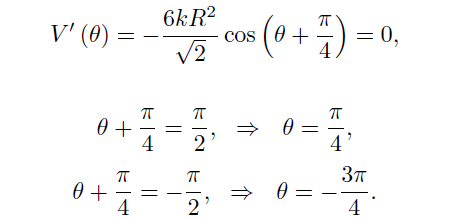 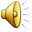 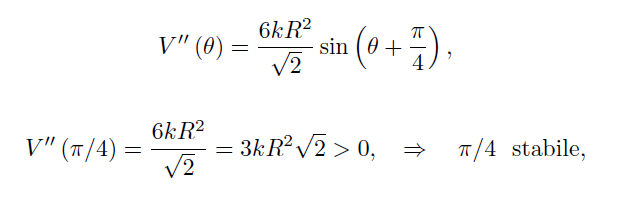 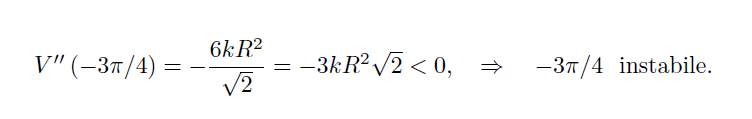 ( b ) In questo caso il sistema rigido ha un punto fisso, il punto O
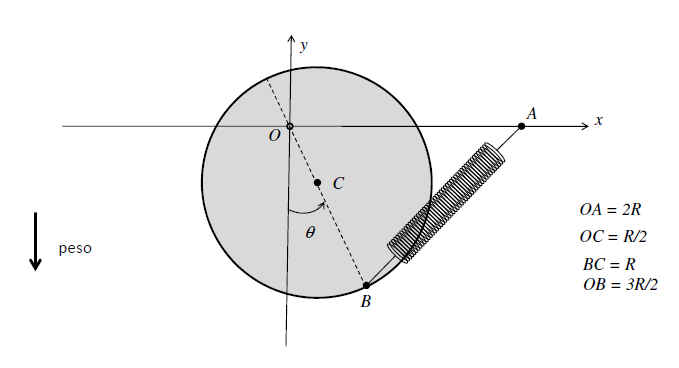 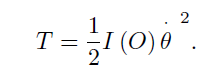 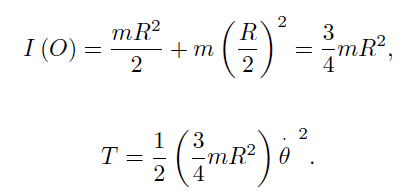 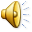 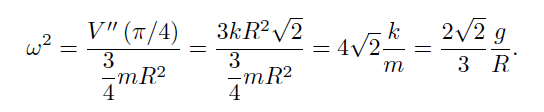 ( c ) Scriviamo l'Hamiltoniana del sistema
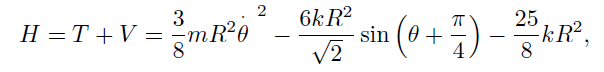 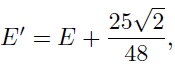 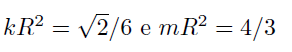 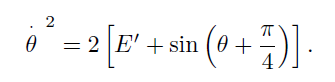 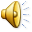 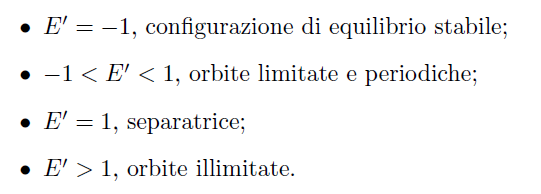 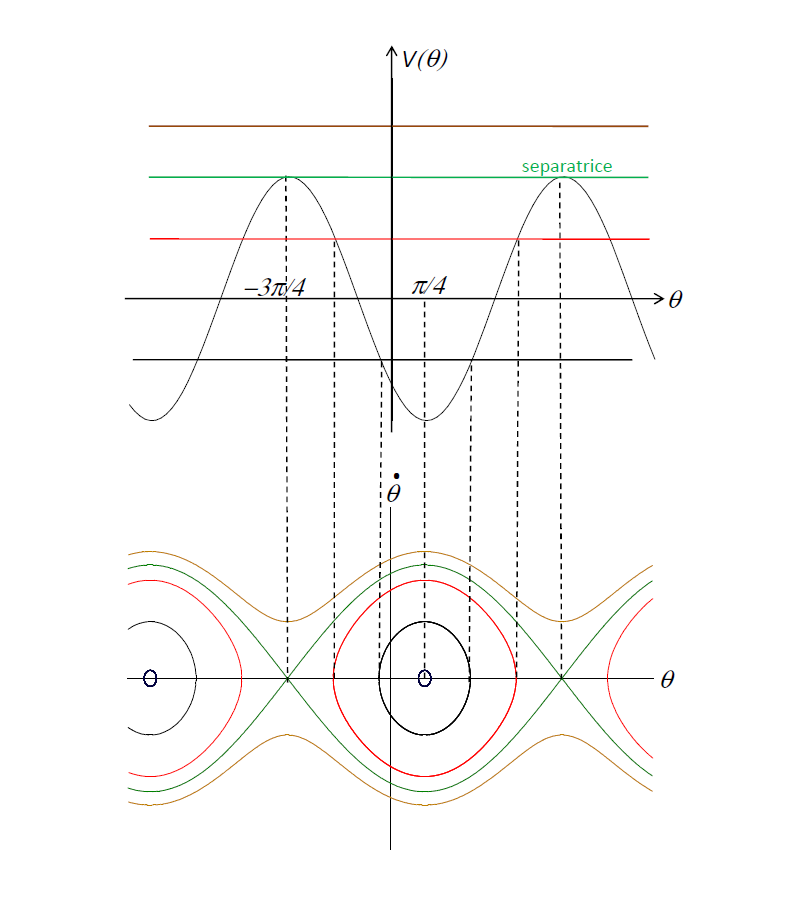 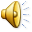